Uganda NDC enhancement
Gloria Namande, UNDP NDC Support Programme
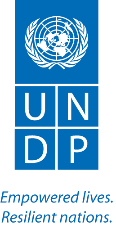 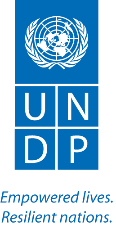 Presentation layout
Why the NDC enhancement 
UNDP Climate Promise
Key considerations for Uganda’s NDC update
Steps undertaken in NDC update process
Success factors
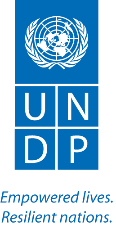 Why NDC enhancement
Under the Paris Agreement countries are invited to communicate updated NDCs to the UNFCCC by 2020 and every five years 
Need to enhance the quality and increase ambition
Translate efforts into a continuous improvement towards a low carbon development pathway
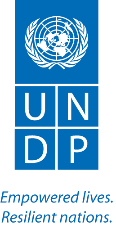 Why Enhance NDCs
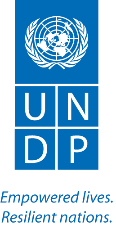 Increasing ambition through NDC enhancement
UNDP Climate Promise
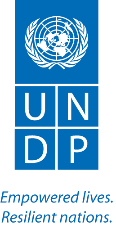 [Speaker Notes: Under the Climate Promise, UNDP is supporting atleast 110 countries to enhance their NDCs

Involves engagement of government, citizens, private sector, and other key stakeholders and partners – bringing all voices to the table to agree ways to curb GHG emissions while also creating more resilient communities and protecting natural spaces.]
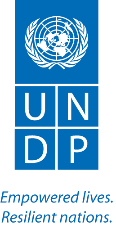 UNDP Climate Promise
Countries must take urgent action to transition to resilient, low-carbon pathways to limit global temperature rise to a safe 1.5C
Countries supported to undertake an inclusive and transparent process to revise their NDCs 
Involves engagement of government, citizens, private sector, and other key stakeholders and partners
Governments to tackle climate change through their NDCs is one of the most effective ways to achieve transformation at the necessary scale and breadth
[Speaker Notes: Failure for Countries to undertake urgent climate action  will result in increased damages from disasters, destabilized economies and financial markets and forced migration of major population]
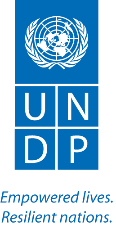 Key considerations for Uganda’s NDC update
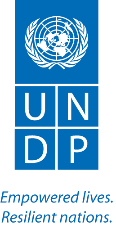 Key considerations for Uganda’s NDC update
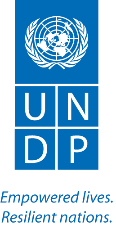 Key considerations for Uganda’s NDC update
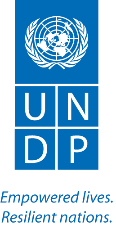 Steps in the NDC update process  for Uganda
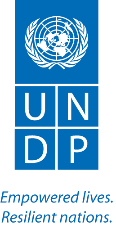 Key success factors
High level buy-in and government ownership
Inclusive stakeholder engagement
Institutional coordination for example through NDC coordination working group
Synergies with  ongoing processes (LTS, NDCP, MRV tools)
 Communication, raising awareness and sharing of knowledge
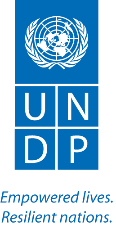 THANK YOU